Agropecuario
Que tiene relación con la agricultura y la ganadería.
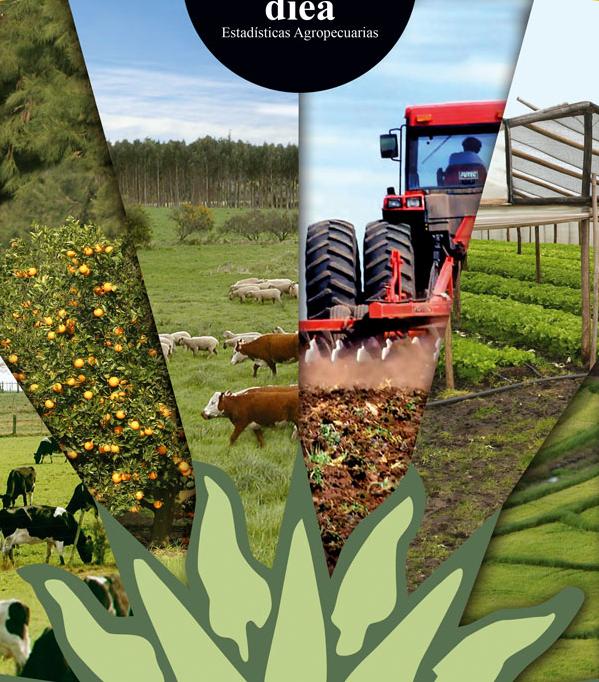